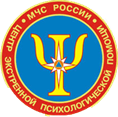 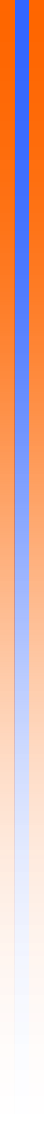 Южный филиал 
ФКУ ЦЭПП МЧС России
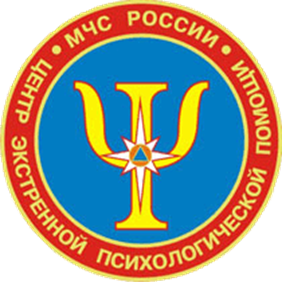 «Профилактика негативных психологических последствий у психологов после участия в оказании ЭПП».
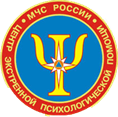 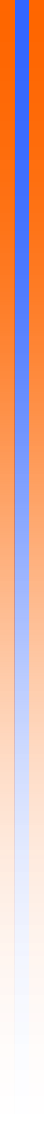 Психологическая и профессиональная готовность специалиста к работе в зоне ЧС
Готовность к оказанию экстренной психологической помощи – интегративная  характеристика, включающая в себя во взаимосвязи мотивационную, когнитивную и практическую готовность.
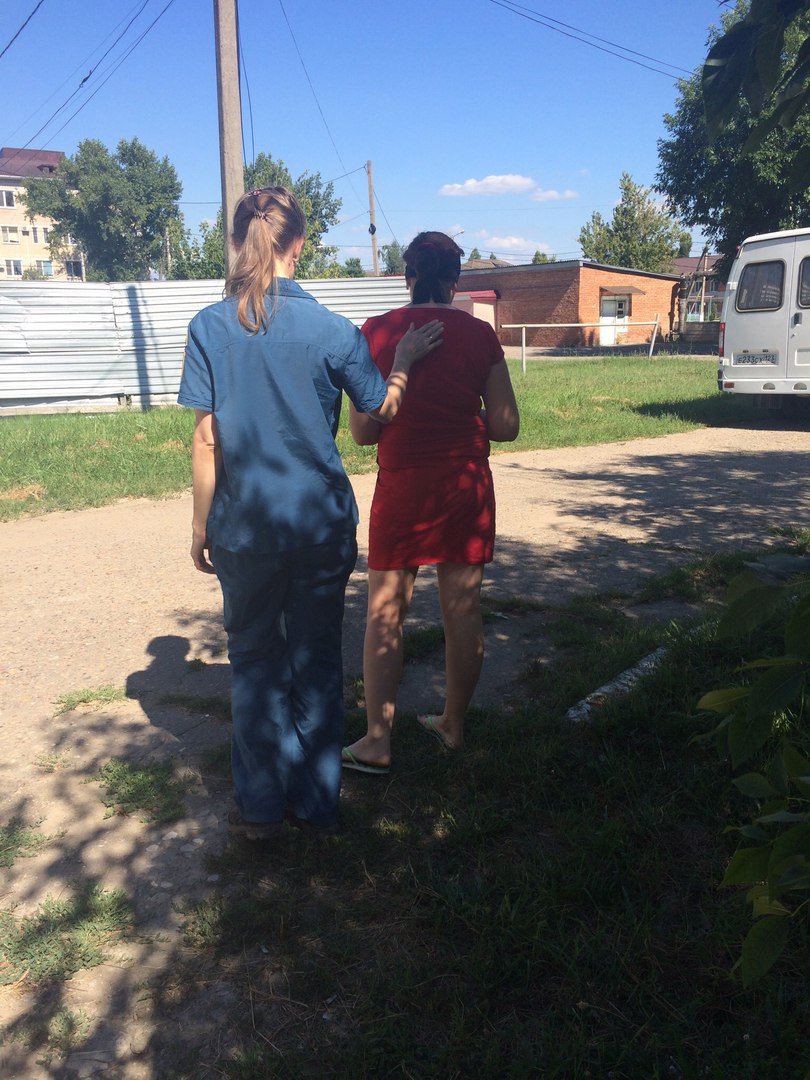 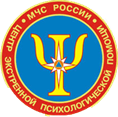 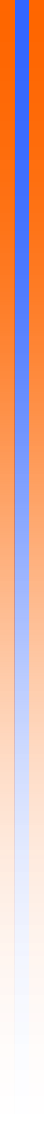 Мотивационная готовность
Мотивационная готовность -  это целостная, относительно устойчивая система множественных установок личности, определяющих наличие смысла в конкретной деятельности и предполагающих формирование профессионально значимых мотивационно-смысловых установок и ПВК
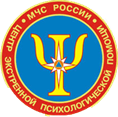 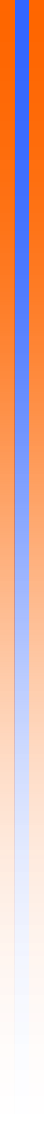 Мотивационная готовность
Признаками мотивационной готовности психолога к работе по оказанию психологической помощи пострадавшим

Позитивное и осознанное отношение к предстоящей деятельности;
Сложившаяся система ценностей, предполагающая возможность или необходимость участия;
Здоровое любопытство, проявление интереса к выполнению своей работы в экстремальных ситуациях;
Стремление к получению нового профессионального опыта и профессиональной самореализации.
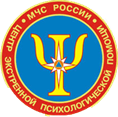 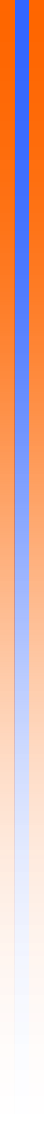 Когнитивная готовность
Когнитивная готовность предполагает владение совокупностью профессиональных знаний, необходимых для осуществления профессиональной деятельности, а также определенный уровень сформированности познавательных психических процессов.
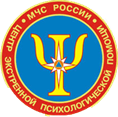 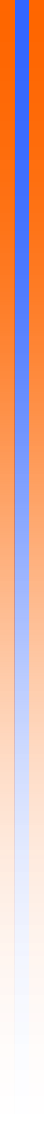 Упражнение «Группировка информации»
Перечень 9 единиц информации:

медитация
дыхание
визуализация
внимание
самовнушение
тонус мышц
аутотренинг
идеомоторная тренировка
биологически-активные точки
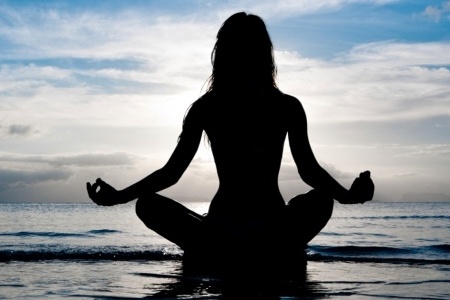 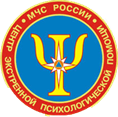 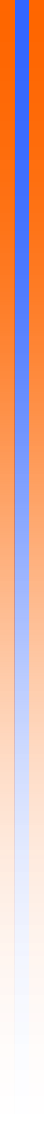 Инструкция: 
Убедитесь, что Вы ясно представляете значение всех слов в этом списке.
Пожалуйста, объедините слова из списка в три группы удобным для вас способом, в произвольном порядке. Запишите группы на листке. Проследите, чтобы в каждой группе было не больше 5 элементов. Убедитесь, что для Вас очевидно, что объединяет слова внутри группы. Напишите общий признак для каждой группы.
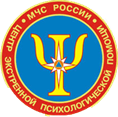 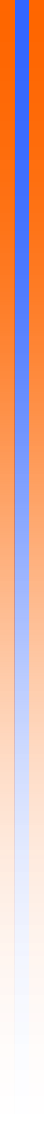 Упражнение «Целостность восприятия»
Инструкция: Восстановить правильность написания сообщения.

Свосем не иеемт занчнеия.
	По рзелульаттам илссеовадний одонго анлигйсокго унвиертисета, не иеемт занчнеия, в кокам пряокде рсапожолены бкувы в солве. Галвоне, чотбы преавя и пслоендяя бквуы блыи на мсете. Осатьлыне бкувы мгоут селдовтаь в плоонм бсепордяке, все-рвано ткест чтаитсея без побрелм. Пичрионй эгото ялвятеся то, что мы чиатем не кдаужю бкуву по отдльенотси, а все солво цликеом.
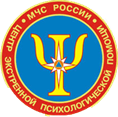 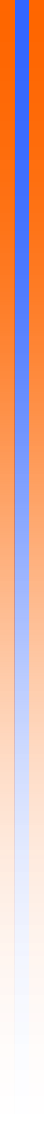 Упражнение «Осмысленность восприятия»
Инструкция: Глядя на эти слова произнесите вслух как можно быстрее цвета, которыми эти слова написаны. Не сами слова, а их ЦВЕТА.
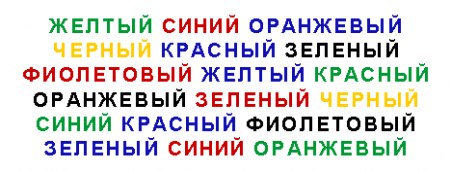 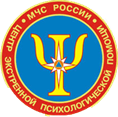 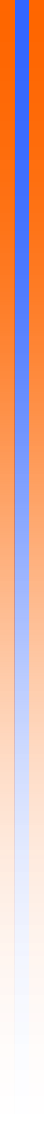 Практическая готовность
Практическая готовность – 
владение  конкретными 
методами и приемами 
психологического воздействия
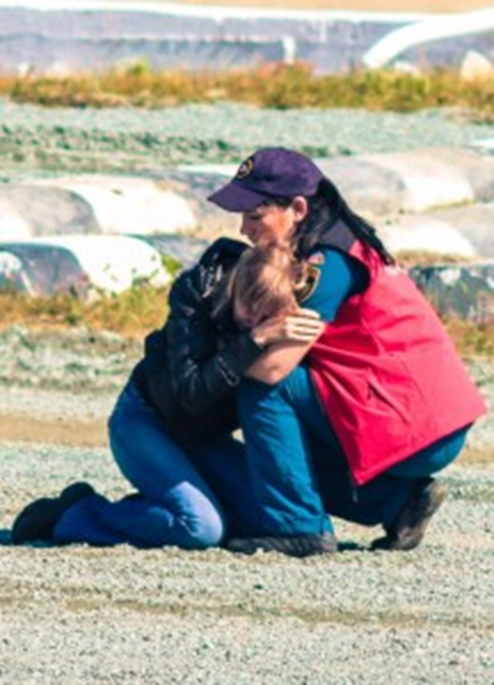 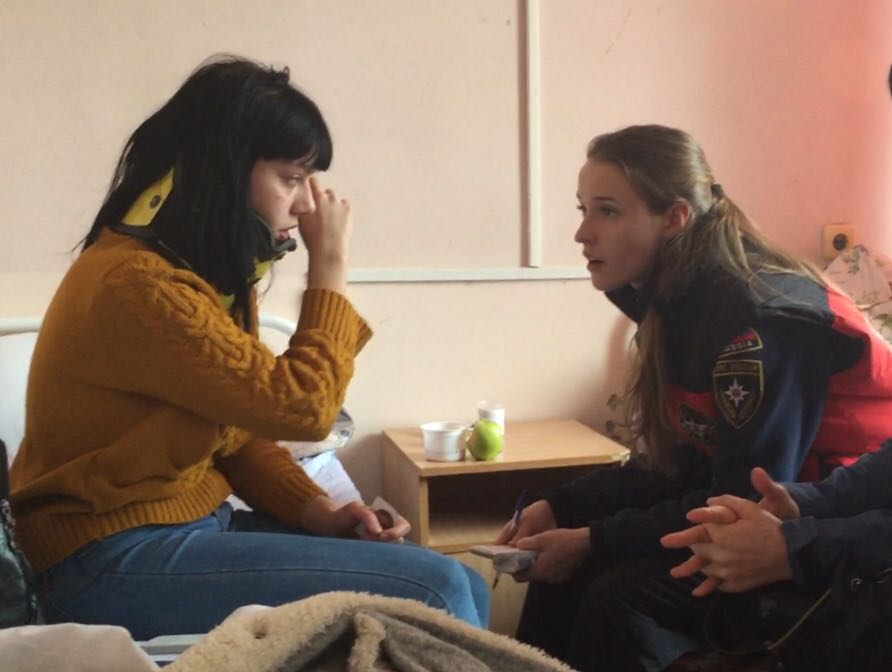 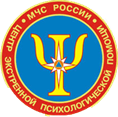 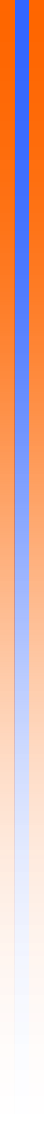 Физическая готовность
Физическая готовность – 
оптимальное состояние здоровья, 
отсутствие медицинских
 противопоказаний для 
работы в зоне ЧС
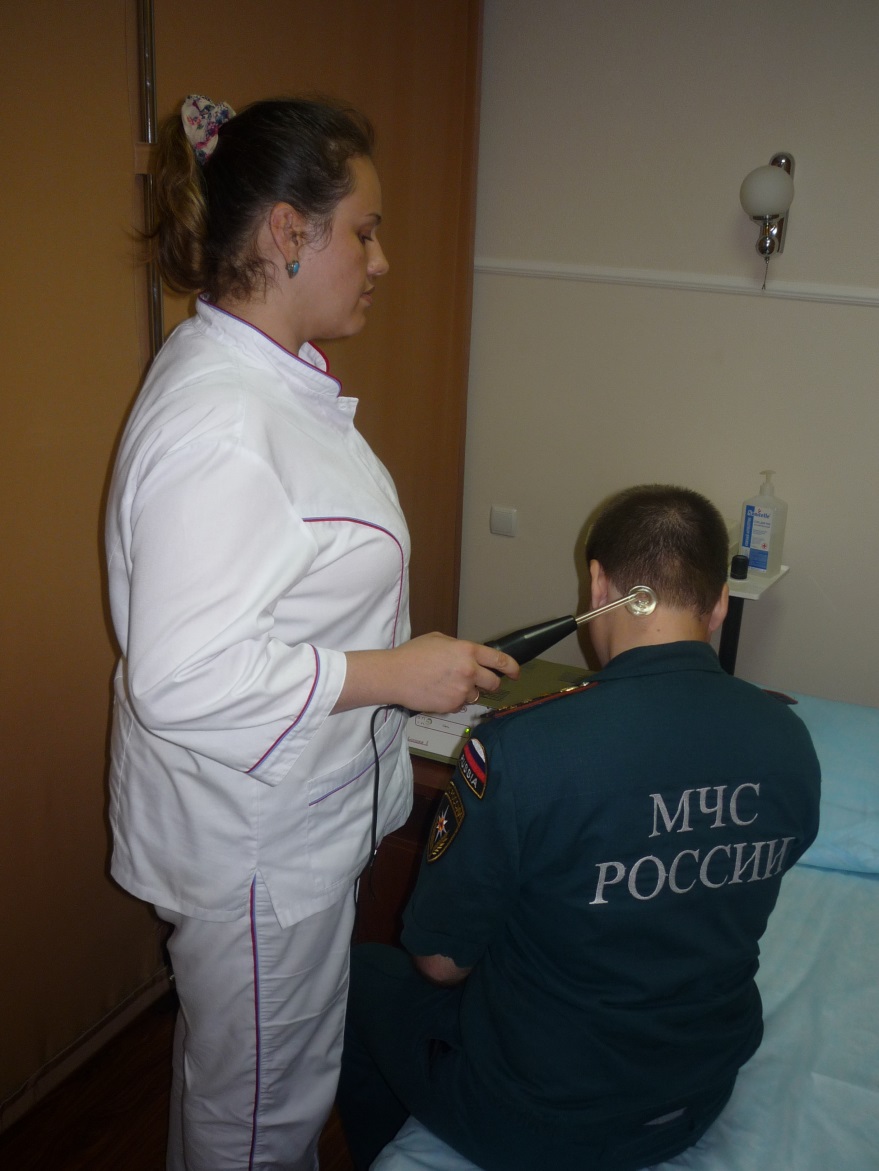 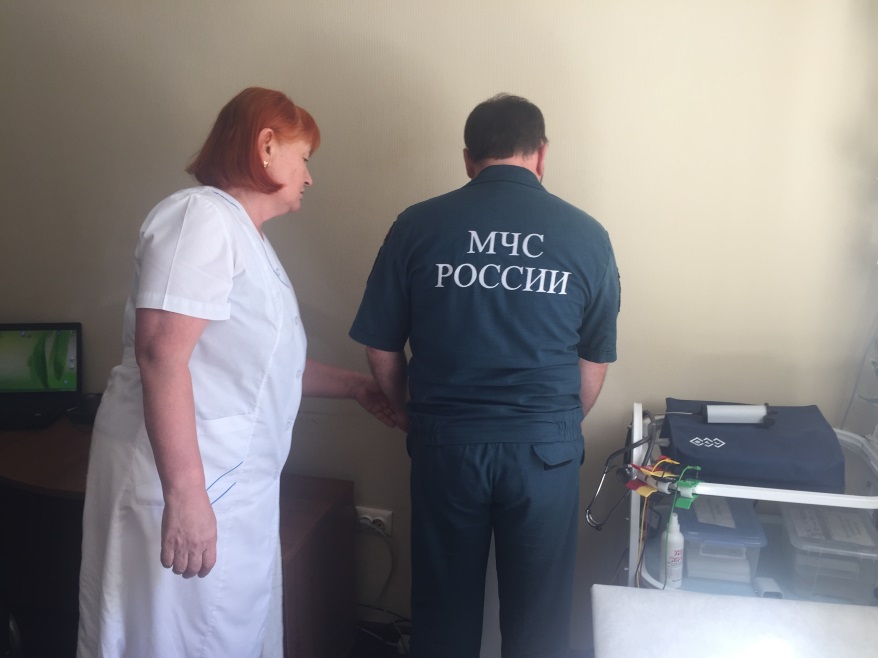 Укомплектованность тревожной сумки
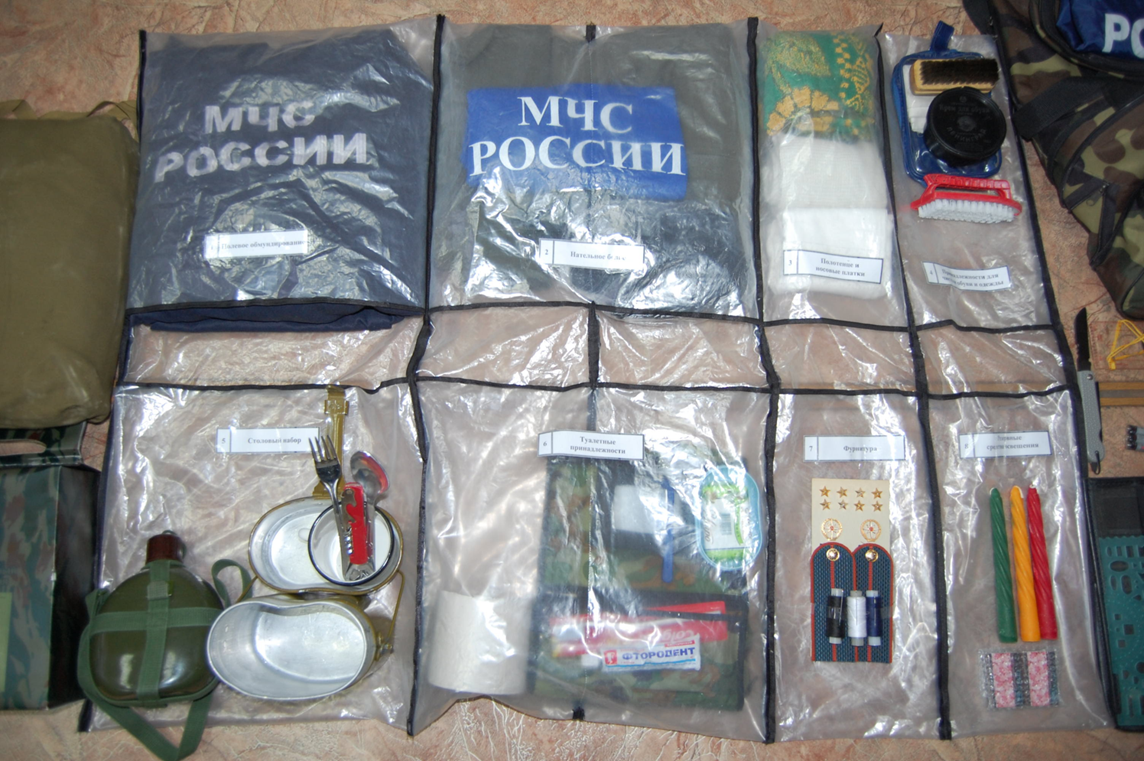 Стресс-факторы, влияющие на психолога при оказании ЭПП
необходимость работы в атмосфере страдания, горя и других негативных эмоциональных реакций пострадавших; 
 недостаток информации;
необходимость принятия решений;
 внезапный отъезд из семьи;
отсутствие привычного бытового комфорта;
незавершенные дела дома (на работе);
отсутствие необходимых личных вещей, средств гигиены.
Вторичная психотравма
Вторичная психотравма – это изменения во внутреннем опыте специалиста-психолога, которые могут возникнуть в результате его эмпатической вовлеченности в отношения с клиентом, переживающим травматическое состояние.
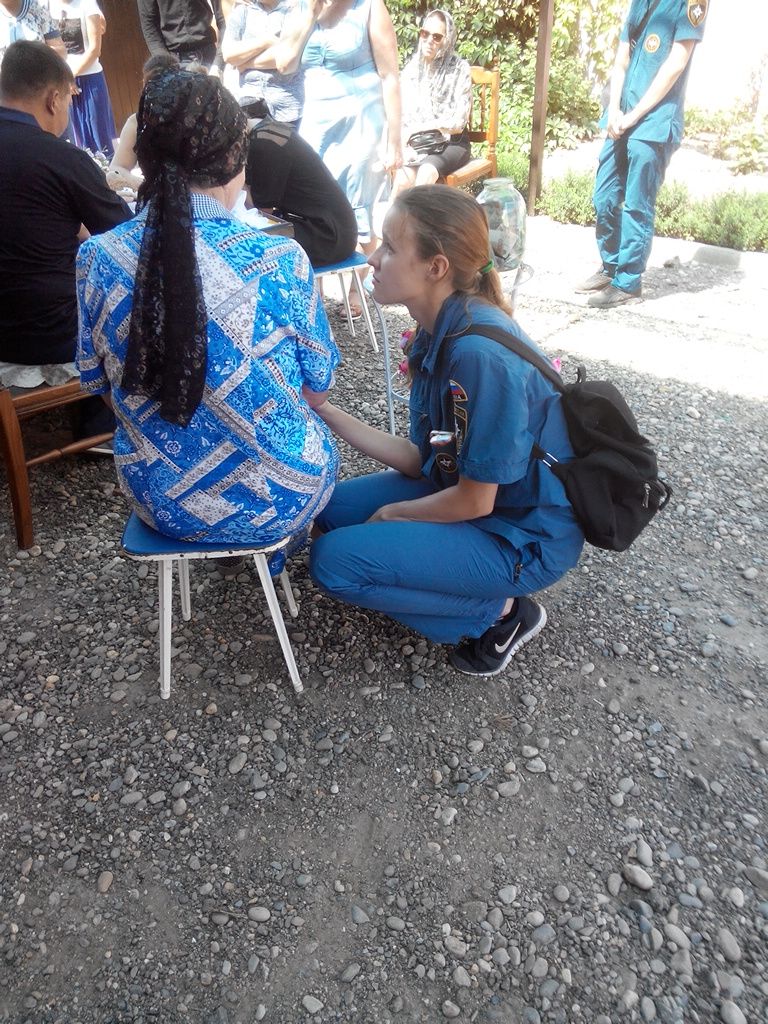 Мифы о работе психолога в зоне ЧС
Миф 1. Работа психолога в ЧС опасна для жизни
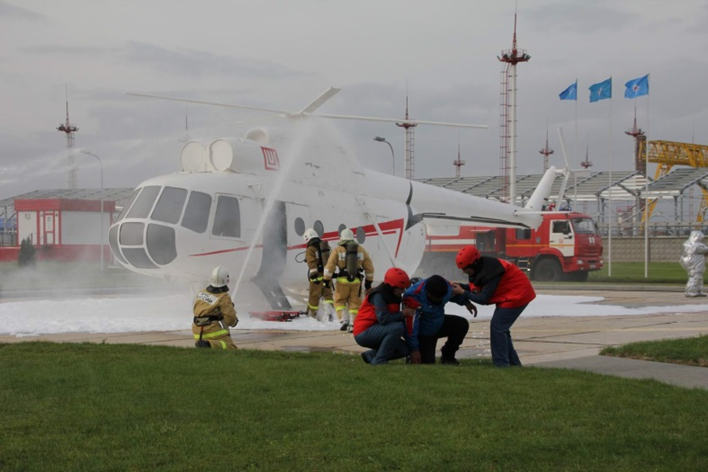 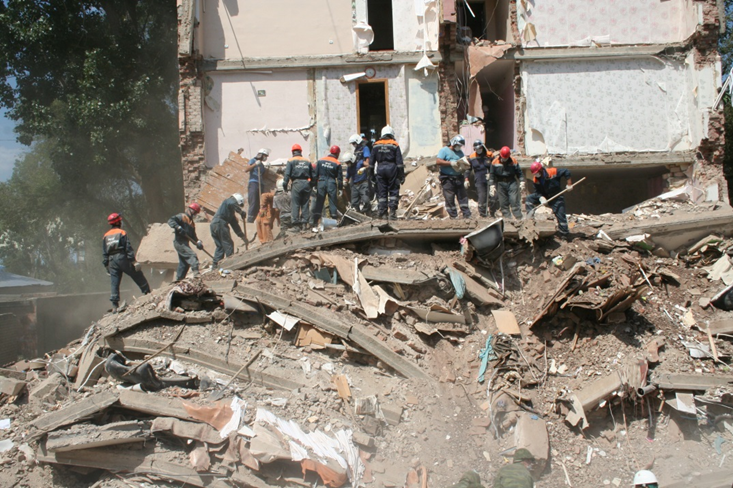 Мифы о работе психолога в зоне ЧС
Миф 2. Работа на ЧС предстоит круглосуточная, с дефицитом еды, питья, невозможностью удовлетворения гигиенических потребностей
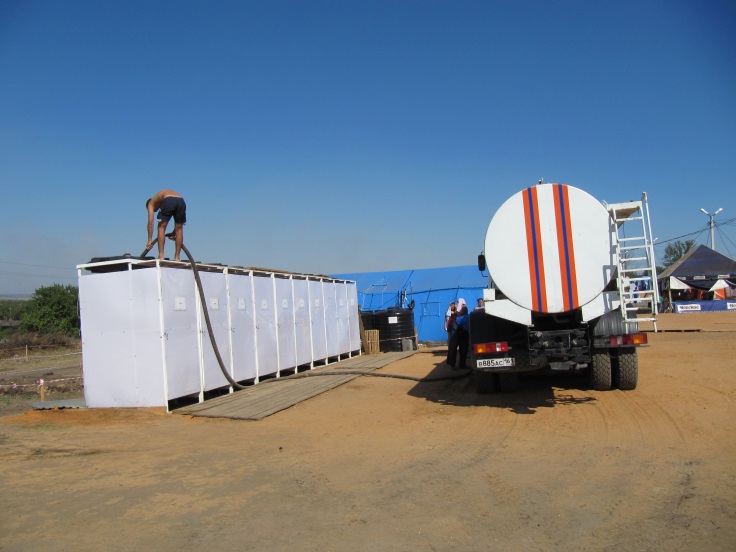 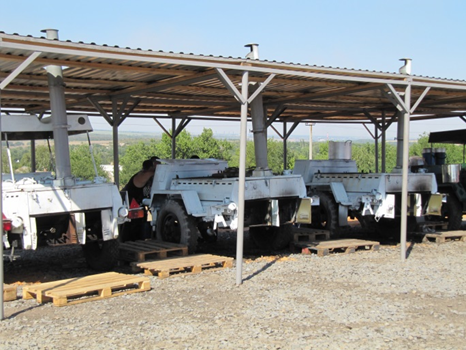 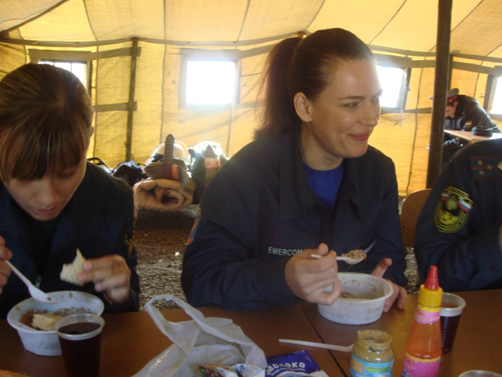 Мифы о работе психолога в зоне ЧС
Миф 3. Пострадавшие сами должны обратиться к специалисту за психологической помощью
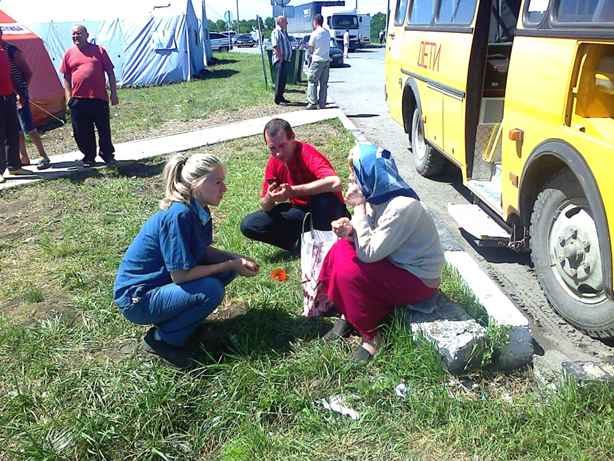 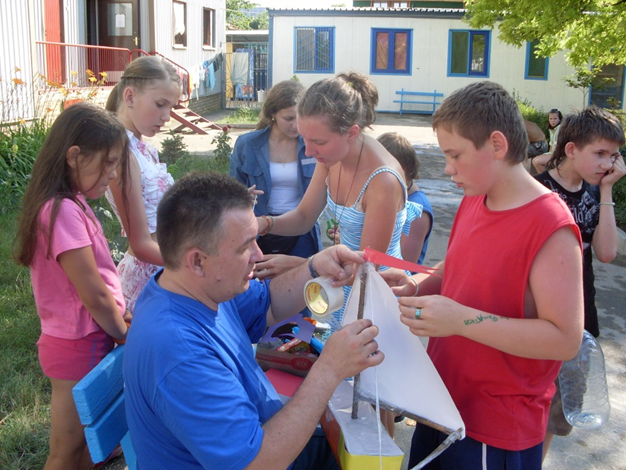 Мифы о работе психолога в зоне ЧС
Миф 4. Самое страшное для психолога – это работа в морге
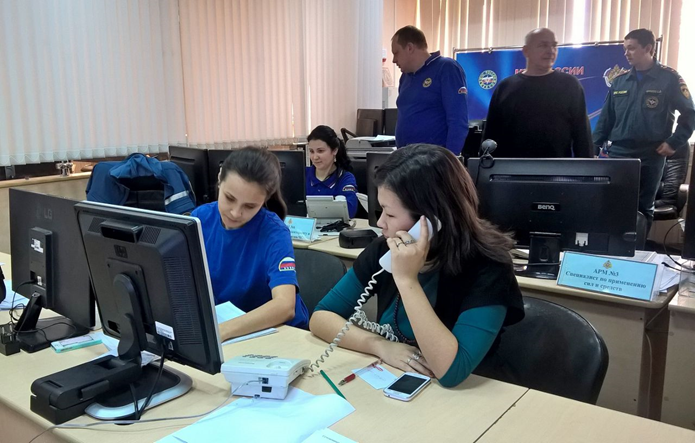 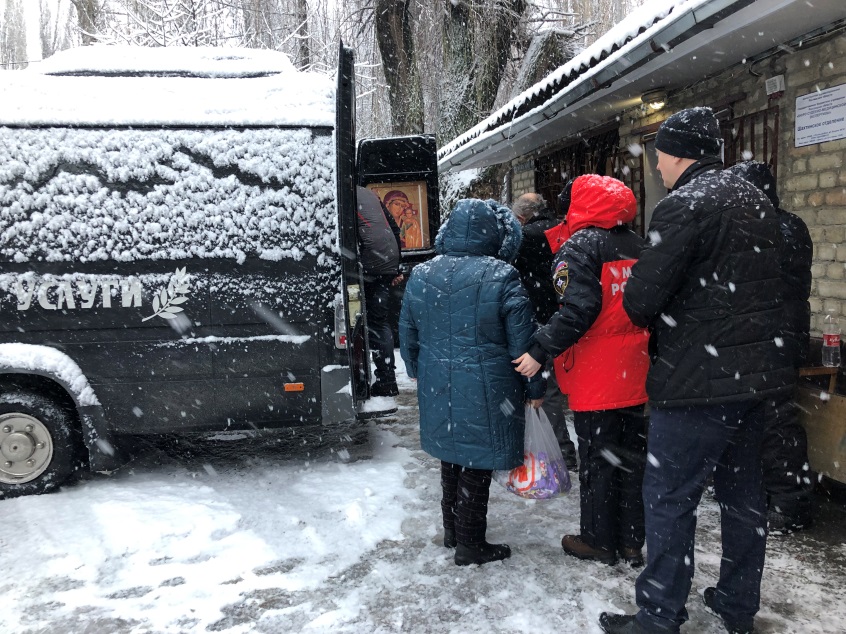 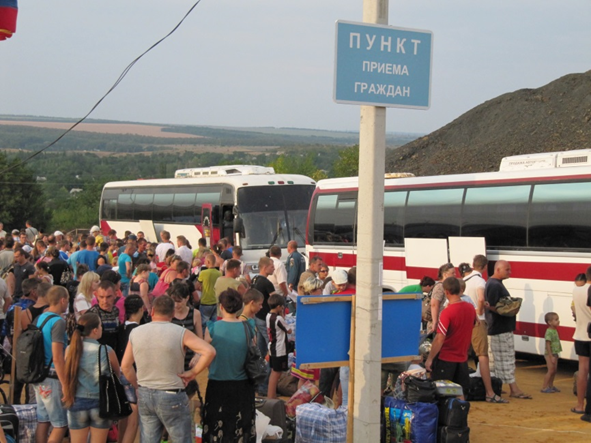 Необходимо запомнить
Не пытайтесь помочь человеку, если не уверены в своей абсолютной физической безопасности; 
Сохраняйте самообладание, находясь рядом с человеком, получившим психическую травму в результате воздействия экстремальных факторов; 
Откажитесь от оказания помощи, если не готовы, вам страшно, неприятно разговаривать с человеком;
Довольно часто агрессивные реакции на психологов провоцируются самими специалистами;
Профессиональная готовность к работе в ЧС минимизирует вероятность получение специалистом психологической травмы при работе в ЧС.
Признаки негативных психологических последствий работы в зоне ЧС
Соматические признаки 
Головокружение;
Тошнота; 
Общая слабость; 
Сонливость/потеря сна; 
Пониженное/повышенное давление;
Озноб;
Обострение хронических заболеваний.
Признаки негативных психологических последствий работы в зоне ЧС
Когнитивные признаки 
Снижение концентрации внимания, 
Забывание, 
Снижение лабильности 
мыслительных процессов, 
Снижение темпа и продуктивности
 мыслительной деятельности
Изменения базовых убеждений 
человека о мире и о себе;
Признаки негативных психологических последствий работы в зоне ЧС
Эмоционально – поведенческие признаки 
Чувство опустошенности; 
Раздражительность;
Агрессивность, напряженность, беспокойство; 
Отсутствие интереса к повседневным делам; 
Редукция профессиональной деятельности;
Изменение взаимоотношений со значимыми близкими;
Редукция профессиональной деятельности.
Меры способные минимизировать негативное влияние различных факторов ЧС на психолога:
Организованность  работы;
Достаточное количество привлеченных специалистов;
Поддержание сменности групп;
Поддержание режима работы и отдыха;
Организация минимальных бытовых условий;
Обсуждение проделанной работы;  
Предоставление выходных специалистам, вернувшимся из зоны ЧС;
Проведение при необходимости супервизий;
Способы восстановления после работы в ЧС
Дебрифинг; 
Соблюдение режима сна и отдыха;
Умеренные физические нагрузки;
Увлечения, творчество;
Аутогенная тренировка;
Психотерапевтические сессии
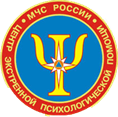 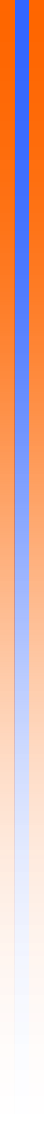 Южный филиал 
ФКУ ЦЭПП МЧС России
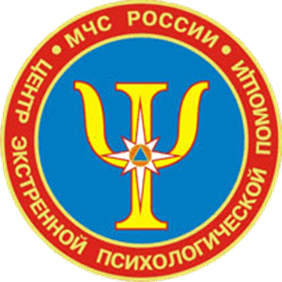 СПАСИБО  ЗА  ВНИМАНИЕ!
Ростов-на-Дону ул. Страны Советов №23
8(863) 2-55-22-40
Sb.cepp@mail.ru